Samarqand viloyati pedagoglarni yangi metodikalarga o`rgatish millliy markazi
Pedagogika, psixologiya va ta’lim texnologiyalari kafedrasi
MAVZU: Imkoniyati cheklangan o‘quvchilarni qo‘llab-quvvatlashning  turli strategiyalari
(1-qism)
MODUL: INKLYUZIV TA’LIMNI JORIY ETISH MASALALARIUmumiy o‘rta ta’lim maktablari o‘quv-tarbiya ishlari bo‘yicha direktor o‘rinbosarlari
XURRAMOV ANVAR VAFOKULOVICH
[Speaker Notes: Mamlakatimiz mustaqillikka erishgan kundan boshlab, ta'lim sohasiga jahon standartlari talablarini joriy etish bo‘yicha tizimli ishlar amalga oshirilib kelinmoqda. Imkoniyati cheklangan bolalarning sog‘lom tengdoshlari orasida bir xil sharoitda ta'lim olishini ta'minlash tendensiyasi ham shular jumlasidandir. 
Ta'limda tenglik bo‘lishi, barcha bolalar birgalikda ta'lim olishi  Inklyuziv ta'lim deb nomlanadi va bugungi kunda  davlat siyosati darajasiga ko‘tarilgan.]
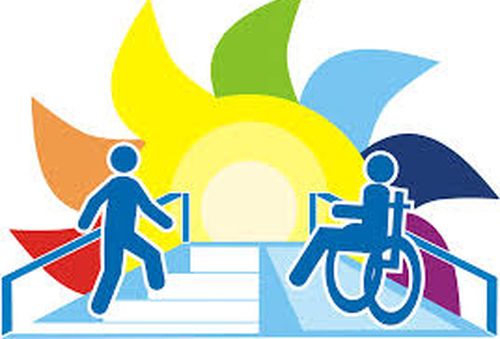 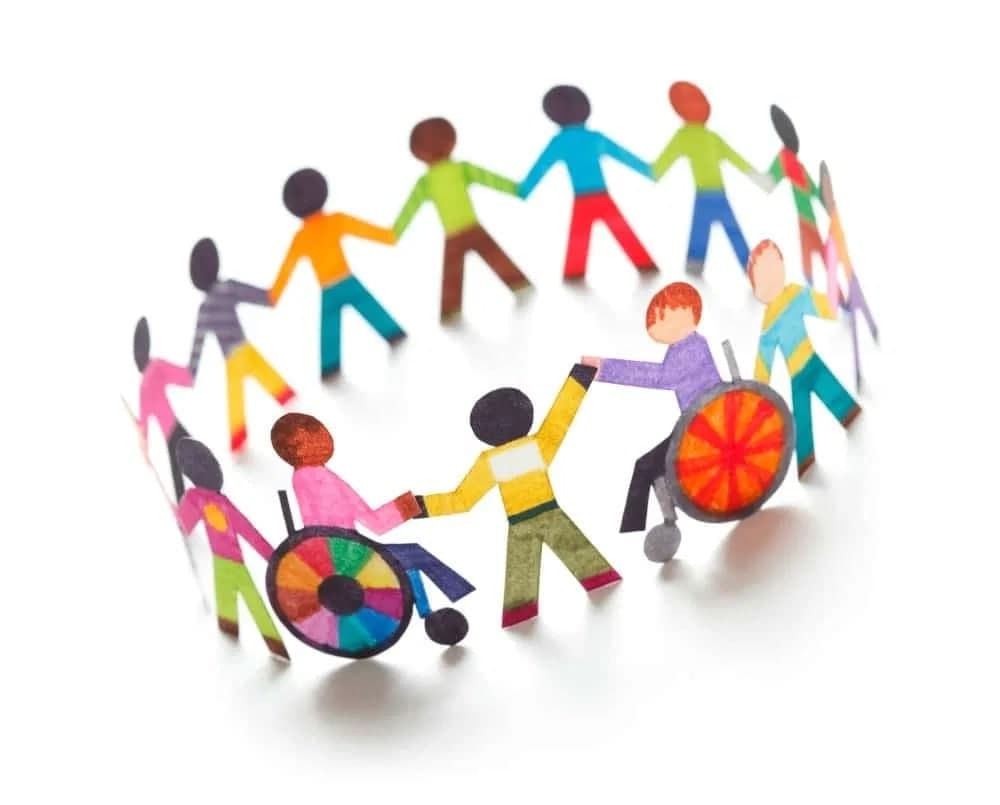 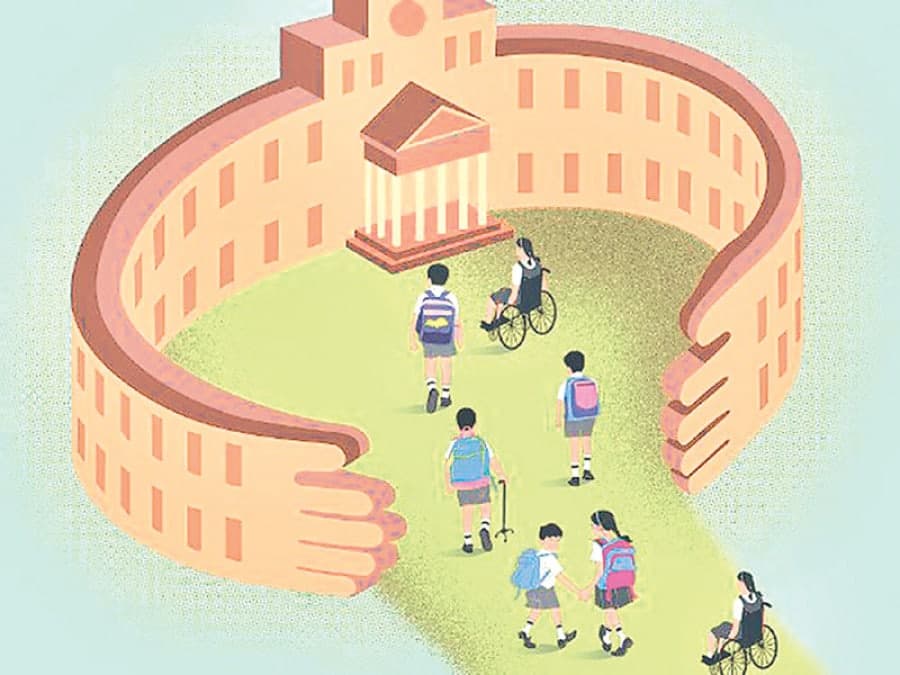 Inklyuziv – (Inklyuziya-inglizcha [inclusion]-uyg‘unlashish hamkorlikdagi ta’lim, butun dunyo hamjamiyati tomonidan eng insonparvar va eng samarali ta’lim sifatida tan olingan. Inklyuziv ta’lim — alohida ta’lim ehtiyojlari va individual imkoniyatlarning xilma-xilligini hisobga olgan holda barcha ta’lim oluvchilar uchun teng imkoniyatlarni ta’minlagan holda beriladigan ta’lim hisoblanadi.
Inklyuziv ta’limning maqsadi — alohida ta’lim ehtiyojlari bo‘lgan o‘quvchilar uchun maktabda maxsus vosita va metodlarni qo‘llash orqali to‘siqsiz moslashtirilgan ta’lim muhitini yaratish, ularning jamiyatga samarali moslashuvi hamda to‘laqonli uyg‘unlashuviga xizmat qiladigan sifatli umumiy o‘rta ta’lim berishni ta’minlashdan iborat.
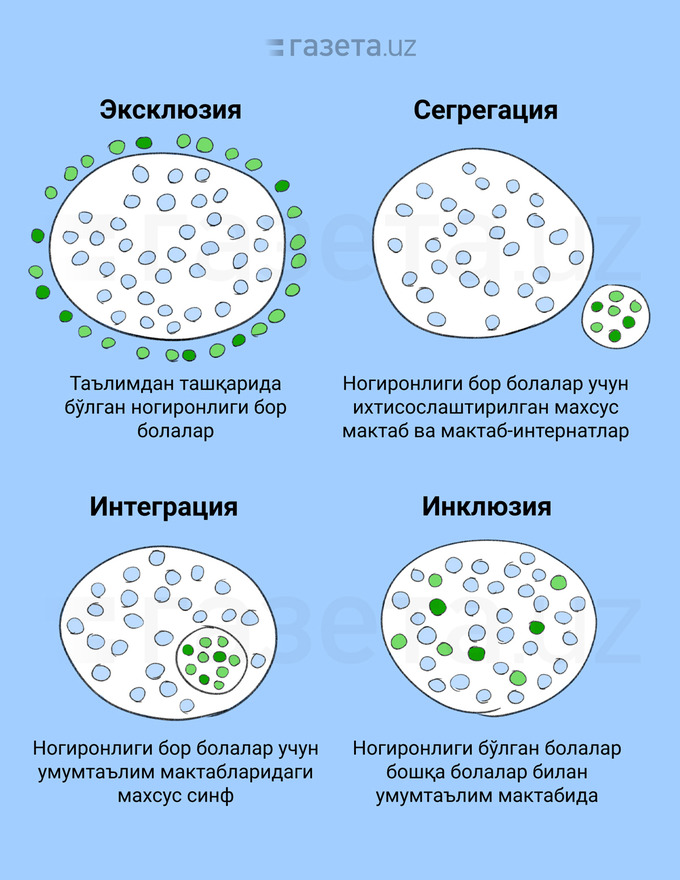 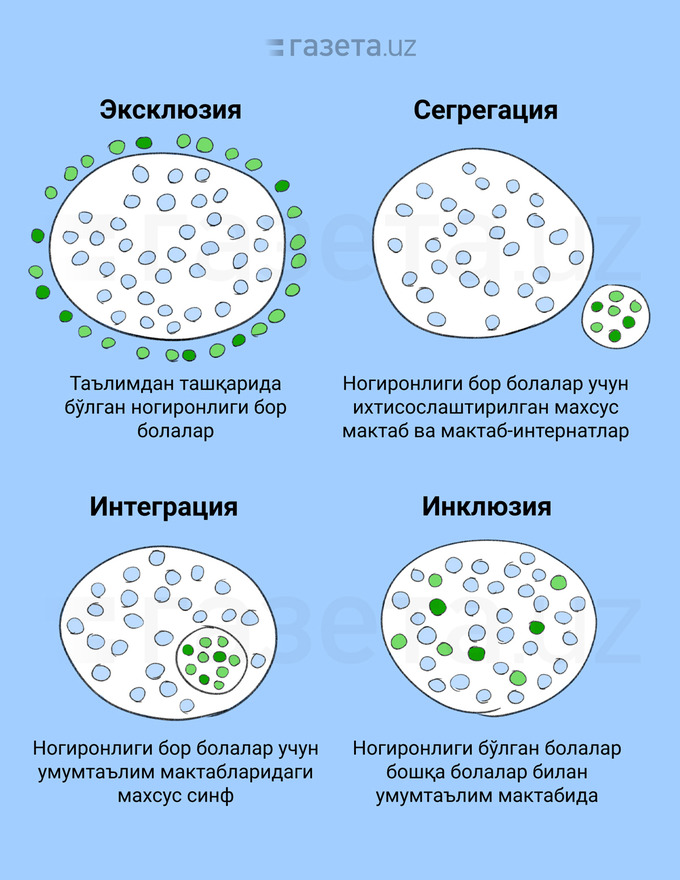 Ta’limdan tashqarida bolgan nogironligi bor bolalar
Nogironligi bor bolalar uchun  ixtisoslashtirilgan maxsus-maktab va maktab internatlar
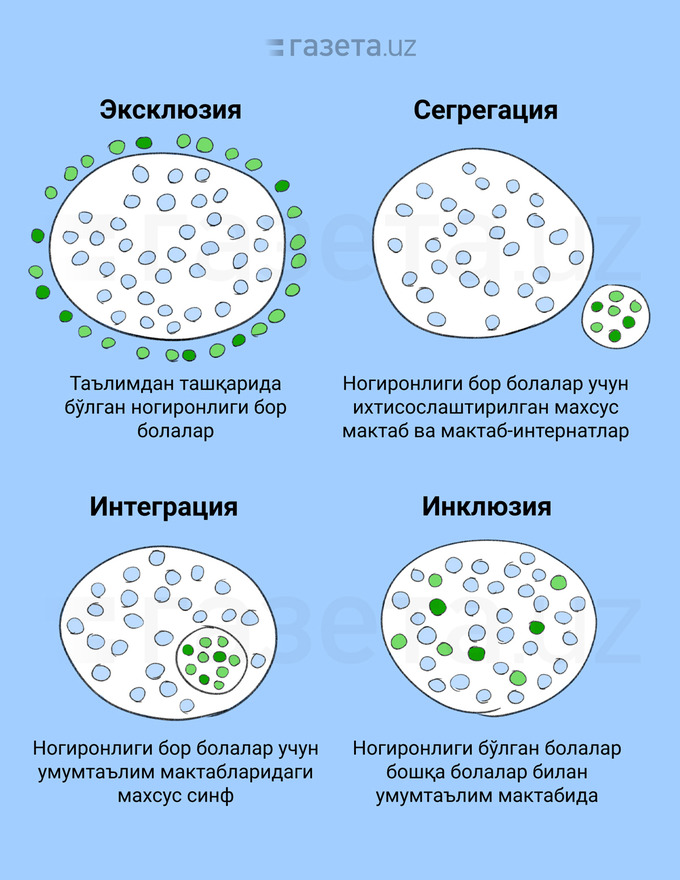 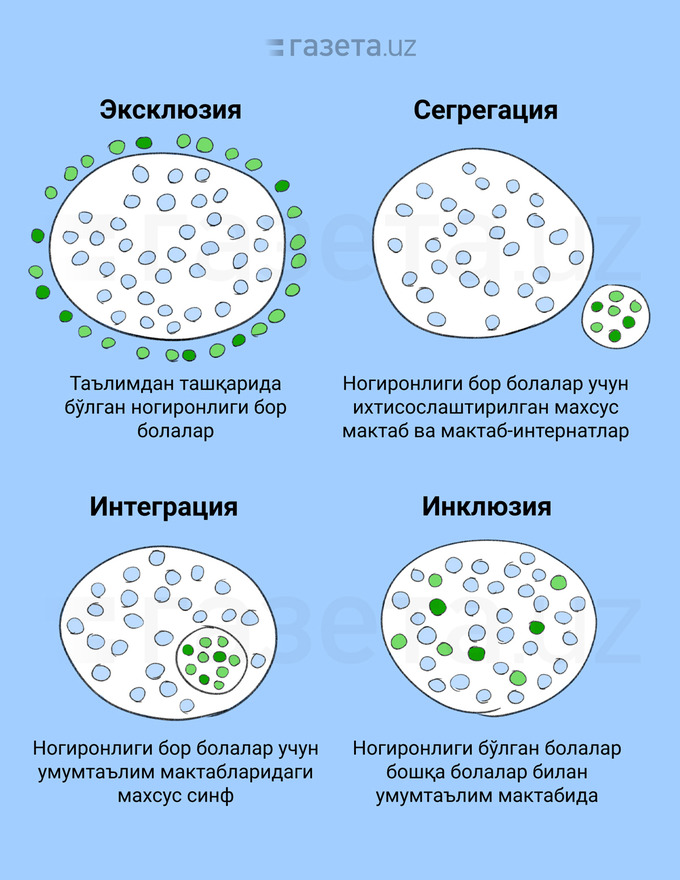 Nogironligi bor bolalar uchun umumta’lim maktablaridagi maxsus sinf
Nogironligi bo`lgan bolalar boshqa bolalar bilan umumta’lim maktabida
Defektologiya va uning masalalari
Defektologiya – bu jismoniy va ruhiy rivojlanishida nuqsoni bor bolalarning psixofiziologik rivojlanishidagi xususiyatlarni o`rganadigan, ularning ta’lim-tarbiyasi bilan shug`ullanadigan fan.
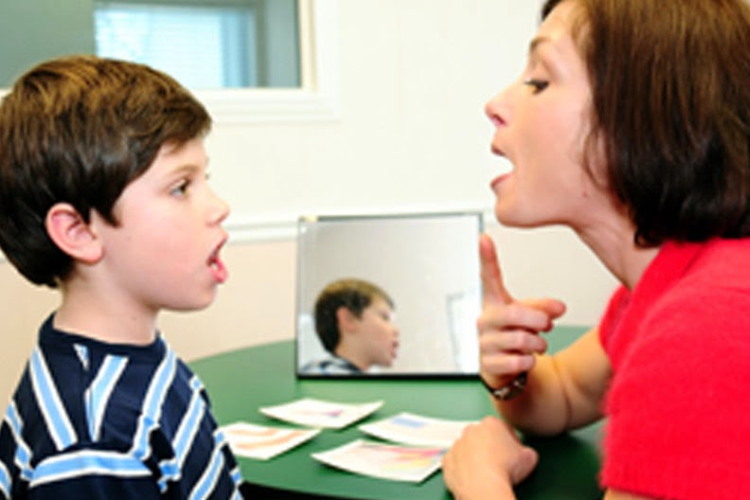 5
Sensor nuqsonli bolalar
6
O‘zbekiston Respublikasining “Ta’lim to‘g‘risida”gi Qonuni
20-modda: Inklyuziv ta’lim
Inklyuziv ta’lim alohida ta’lim ehtiyojlari va individual imroniyatlarining xilma-xilligini hisobga olgan holda barcha ta’lim oluvchilar uchun ta’lim tashkilotlarida ta’lim olishga bo`lgan teng imkoniyatlarni ta’minlashga qaratilgan
Jismoniy, aqliy, sensorli (sezgi) yoki ruhiy nuqsonlari bo‘lgan bolalar (shaxslar) uchun ta’lim tashkilotlarida inklyuziv ta’lim tashkil etiladi.
Inklyuziv talimni tashkil etish tartibi O‘zbekiston Respublikasi Vazirlar Mahkamasi tomonidan belgilanadi
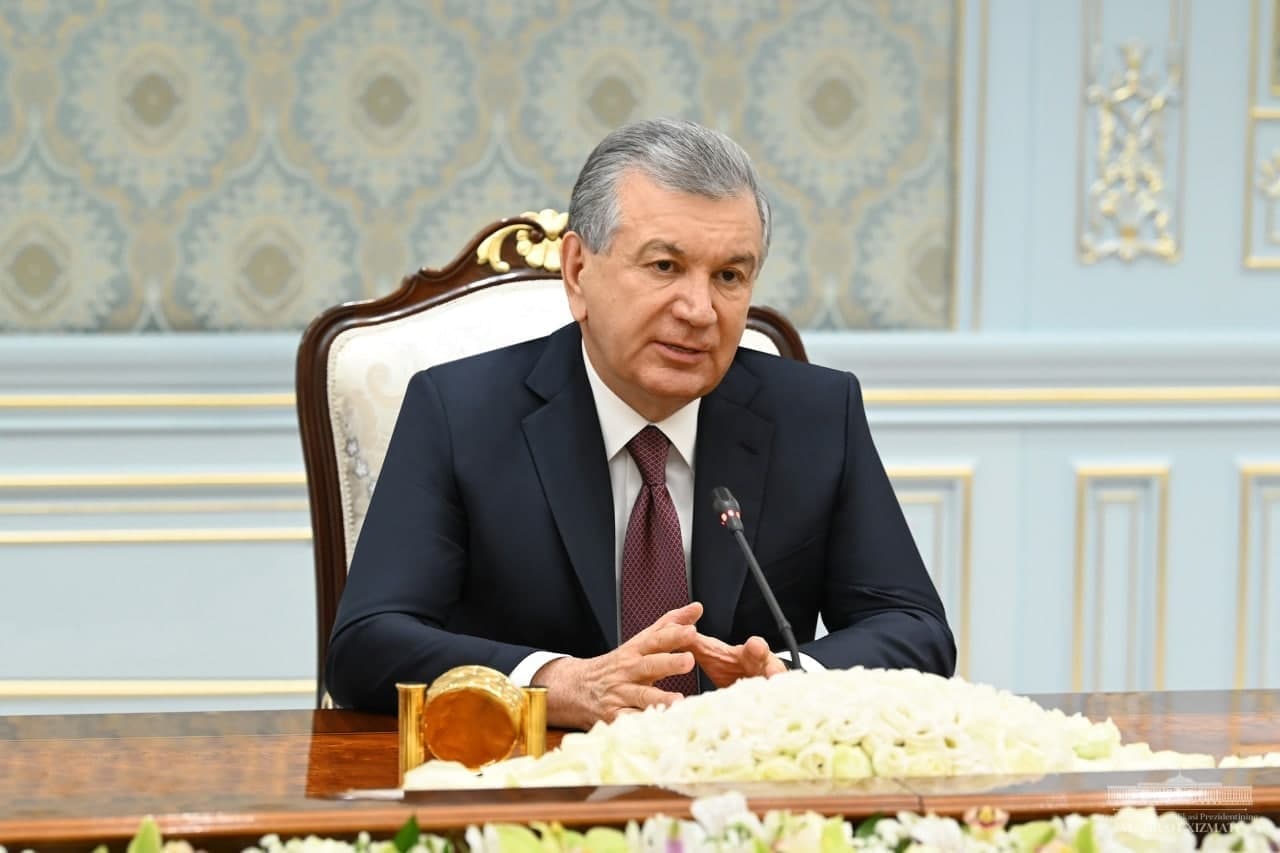 Mamlakatimiz Prezidenti Sh.M.Mirziyoyev
“Alohida ta’lim ehtiyojlari bo‘lgan bolalarga ta’lim-tarbiya berish tizimini yanada takomillashtirish chora-tadbirlari to‘g‘risida”gi Prezident qarori qabul qilindi (PQ–4860, 13.10.2020 y).
2020 — 2025-YILLARDA XALQ TA’LIMI TIZIMIDA INKLYUZIV TA’LIMNI RIVOJLANTIRISH KONSEPSIYASI 2 bosqichda amalga oshiriladi
normativ baza takomillashtiriladi;
malakali pedagog kadrlar tayyorlanadi, qayta tayyorlanadi va malakasi oshiriladi;
muassasalarning moddiy-texnika bazasi mustahkamlanadi, ular maxsus moslamalar, zarur adabiyotlar, metodik qo‘llanmalar, turli kasblarga o‘qitish uchun uskuna va jihozlar bilan ta’minlanadi;
inklyuziv ta’limga zamonaviy AKT va innovatsion loyihalar joriy etiladi;
inklyuziv o‘qitishning mazmun-mohiyatini tushuntirish orqali aholi o‘rtasida ijobiy ijtimoiy muhit shakllantiriladi;
alohida ta’lim ehtiyojlari bo‘lgan bolalarni kamsitish, ularga salbiy muomalada bo‘lishning oldini olishga qaratilgan chora-tadbirlar amalga oshiriladi;
inklyuziv ta’lim tizimi bosqichma-bosqich boshqa umumiy o‘rta ta’lim muassasalarida joriy qilinadi;
inklyuziv ta’limda o‘qitish usullari takomillashtiriladi hamda ta’lim jarayoniga individuallashtirish tamoyillari bosqichma-bosqich joriy etiladi;
inklyuziv ta’lim jarayonida o‘quvchilarni ma’naviy-axloqiy tarbiyalashga, ularning jismonan sog‘lom va baquvvat shakllanishiga qaratilgan choralar ko‘riladi;
o‘quvchilarning jismoniy va aqliy ehtiyojidan hamda ta’lim muassasalarining geografik joylashuvidan kelib chiqib alohida ta’lim ehtiyojlari bo‘lgan bolalar uchun ixtisoslashtirilgan davlat ta’lim muassasalari, maktab va maktab-internatlar soni optimallashtiriladi.
9
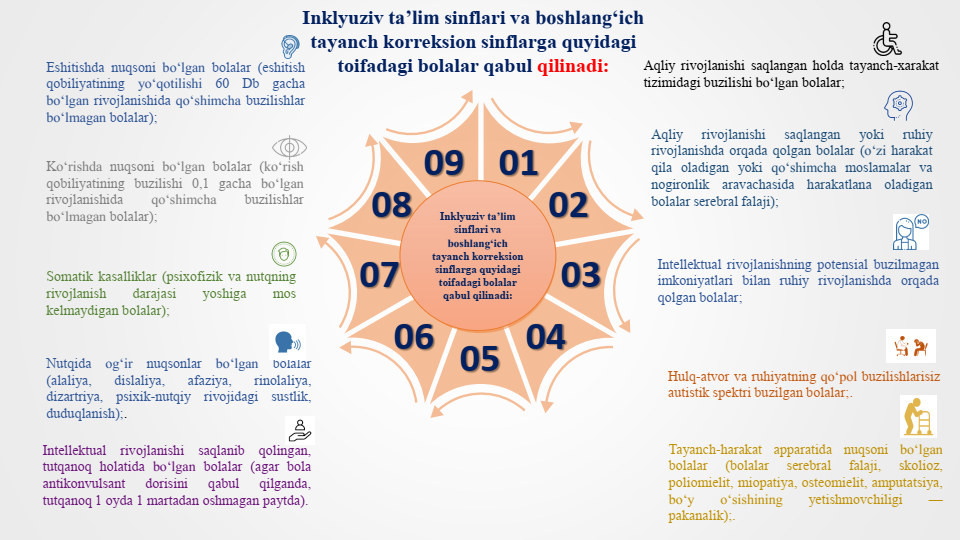 10
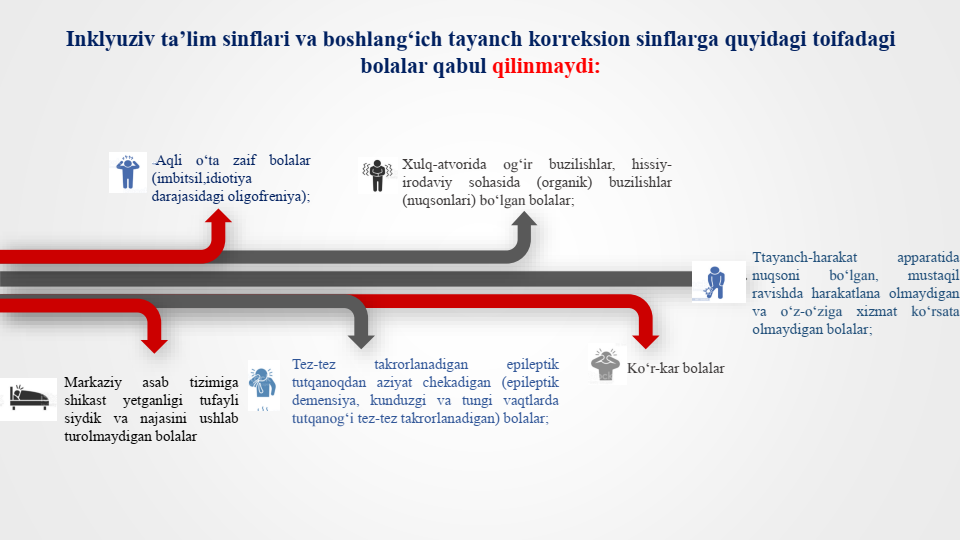 11
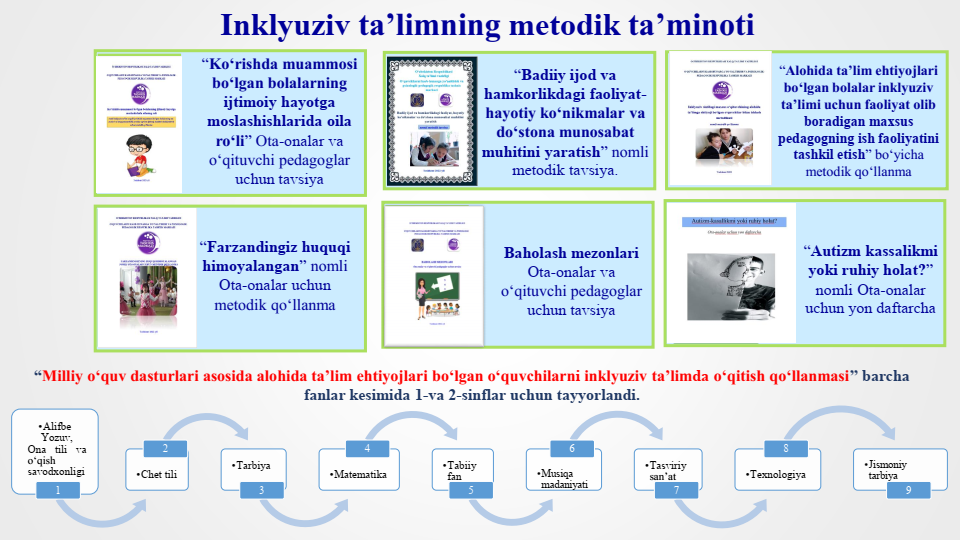 12
Imkoniyati cheklangan shaxslarga nisbatan tibbiy va ijtimoiy yondashuvning farqli jixatlari
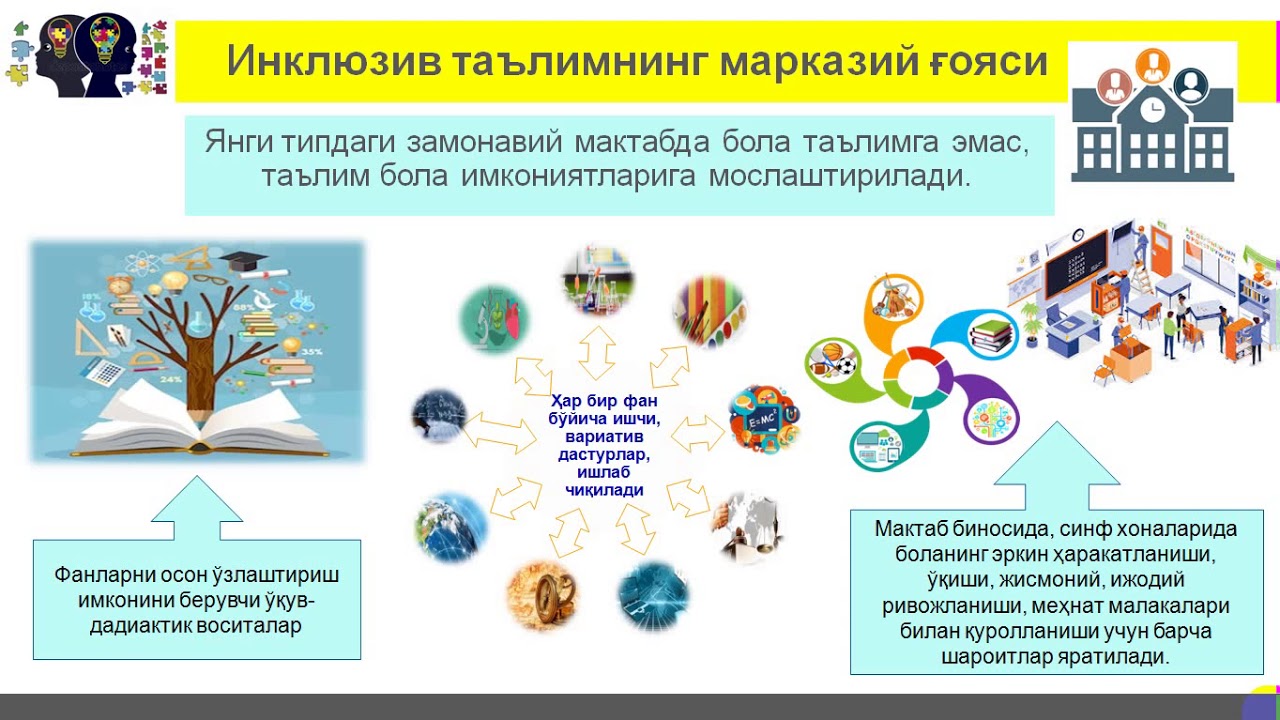 Inklyuziv ta’limning markaziy g`oyasi
Yangi tipdagi zamonaviy maktabda bola ta’limga emas, ta’lim bola imkoniyatlariga moslashtiriladi
Maktab binosida, sinf xonalarida bolaning erkin harakatlanishi, o`qishi, jismoniy, ijodiy rivojlanishi, mehnat malakalari bilan qurollanishi uchun barcha sharoitlar yaratiladi
Fanlarni oson o`zlashtirish imkonini beruvchi o`quv-didaktik vositalar tanlanadi
Inklyuziv ta'limning vazifalari:
o‘quvchilarning ta'limdagi tenglik huquqini kafolatlash;
jamiyatning va oilaning faol  ishtirokida nogiron va sog‘lom bolalarning ehtiyojlarini qondirish, ijtimoiy hayotga erta moslashtirish;
imkoniyati cheklangan  bolalar va o‘smirlarni oilalardan ajralmagan holda yashash huquqini ro‘yobga chiqarish;
jamiyatda imkoniyati cheklangan  bolalar va o‘smirlarga nisbatan do‘stona va mehr-muhabbatli munosabatni shakllantirish
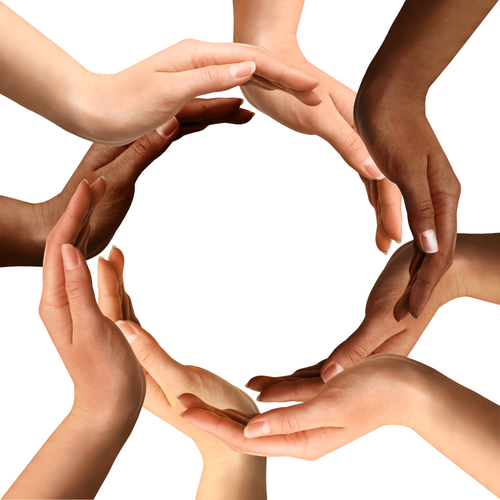 Inklyuziv ta’lim sinflari o‘qituvchilariga mehnatning alohida sharoitlari uchun har oyda quyidagicha ustama haqi to‘lanadi:
sinfda alohida ta’lim ehtiyojlari bo‘lgan bir nafar bola uchun – lavozim maoshining 10 foizi
Ikki nafar bola uchun – lavozim maoshining 20 foizi
3 nafar bola uchun – lavozim maoshining 30 foizi
ikki va undan ortiq inklyuziv ta’lim sinflarida 4 nafar va undan ortiq bola uchun ta’lim-tarbiya ishlarini olib borgan o‘qituvchilarga va maxsus pedagoglarga – lavozim maoshining 40 foizi miqdorida
Alohida ta’lim ehtiyojlariga ega o‘quvchilarga ta’lim-tarbiya berish
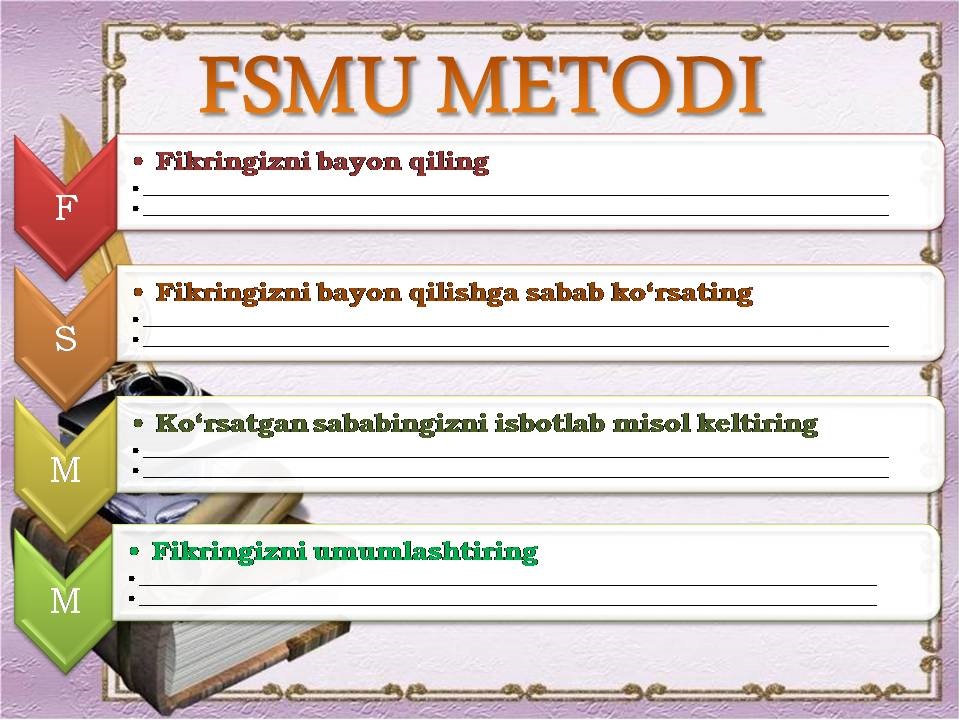 U
19
E’TIBORINGIZ UCHUN RAHMAT!
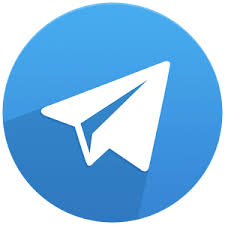 @anvarxurramov
[Speaker Notes: Ushbu manzillar orqali o‘z fikr va mulohazlaringizni bildirishingiz mumkin.]